Fases da pesquisa 
(LATORRE et al., 1996 apud ESTEBAN, 2010, p. 141)
ESTEBAN, M. P. S. Pesquisa qualitativa em educação: fundamentos e tradições. Porto Alegre: Artmed, 2010. 268 p.
ATÉ CHEGAR NO PROJETO...
O PROJETO DE PESQUISA (aproximadamente 10 páginas)
A partir do tema escolhido, é definido o título do projeto.
CRONOGRAMA DE EXECUÇÃO
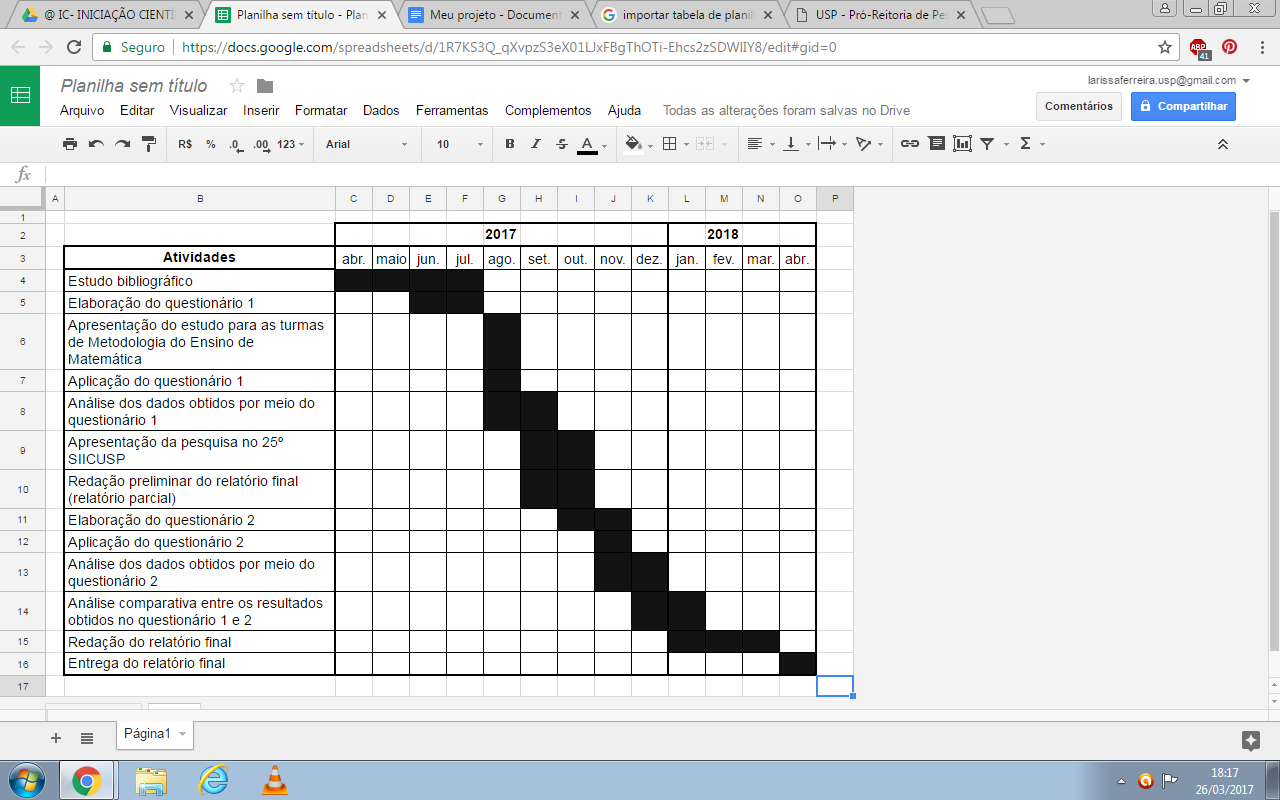 O PROBLEMA DE PESQUISA
Não é...
PROBLEMA DA MACRO ESFERA
PROBLEMA “DE BIBLIOTECA”
PROBLEMA PRÁTICO
É...
PROBLEMA DE CONHECIMENTO
“Ficaremos, então, com os problemas de conhecimento: “o que é preciso saber sobre tal situação?”; “O que deveremos descobrir sobre ela para que nosso conhecimento da realidade em foco seja ampliado?”.” (p.290)
BRAGA, J. L. Para começar um projeto de pesquisa. Comunicação & Educação, Brasil, v. 10, n. 3, p. 288-296, dec. 2005.
O PROBLEMA DE PESQUISA
Passos para a construção do problema de pesquisa

Escrever tudo o que já se sabe sobre o tema de interesse;
Mobilizar a curiosidade e começar a escrever perguntas (tudo o que é possível perguntar);
Analisar criticamente as perguntas: 
Distinguir as que expressam apenas falta de informação daquelas de maiores estudos;
Separar as questões práticas (as que pedem soluções concretas);
Identificar as perguntas para as quais o pesquisador já tem resposta;
Separar as questões muito amplas ou vagas;
Derivar outras perguntas das perguntas que são respondidas apenas com sim ou não;
Organizar as perguntas, das mais importantes às secundárias; das amplas às mais específicas;
Escrever um pequeno texto para “explicar” o conjunto de perguntas selecionado, compondo o problema de pesquisa.
 (p. 291 a 295)